Navigational autonomy using quadcopters
By Alessandro Triaca
History
Original quadcopters seen as solution to vertical takeoff and landing
Problems with controlling four rotors simultaneously
Quadcopters as competition to helicopters
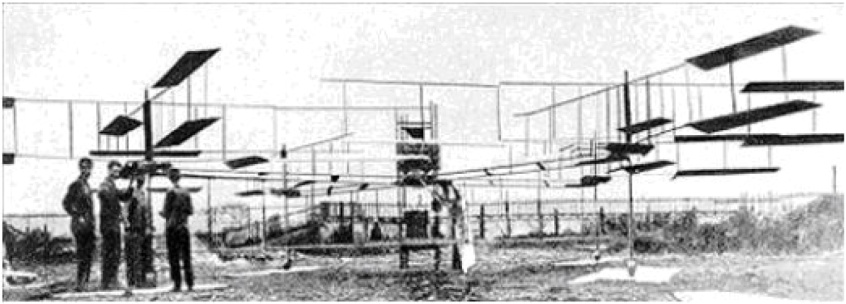 Original quadcopter designed by Louis Breguet
Micro Aerial Vehicles
21st centaury technology has made MAVs widely available
Recreational and research with MAVs
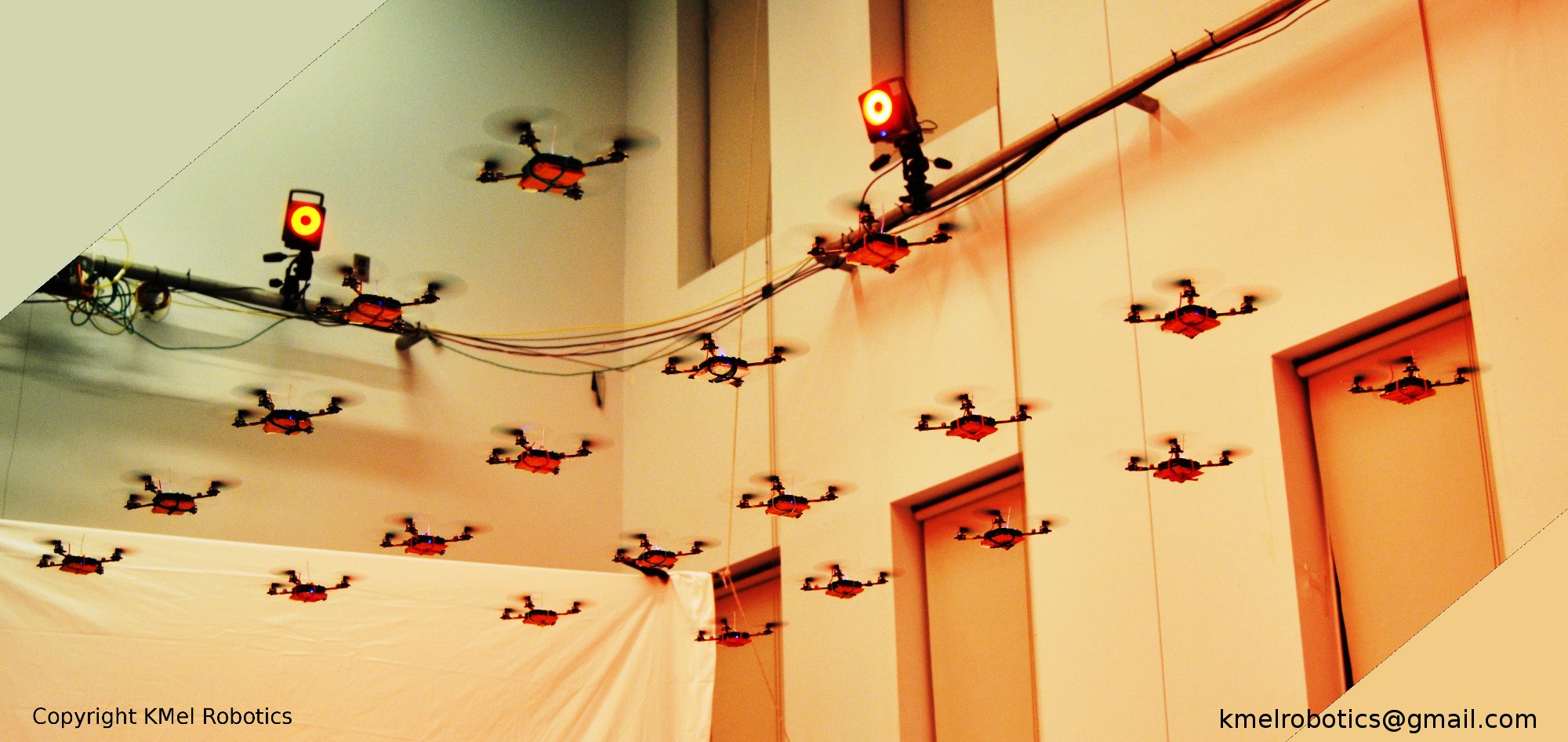 A swarm of quadcopters performing in unison
Parrot a.r. Drone
Developed as a gaming platform
On-board sensors have made it useful for research
AR Drone SDK
EZ Robot
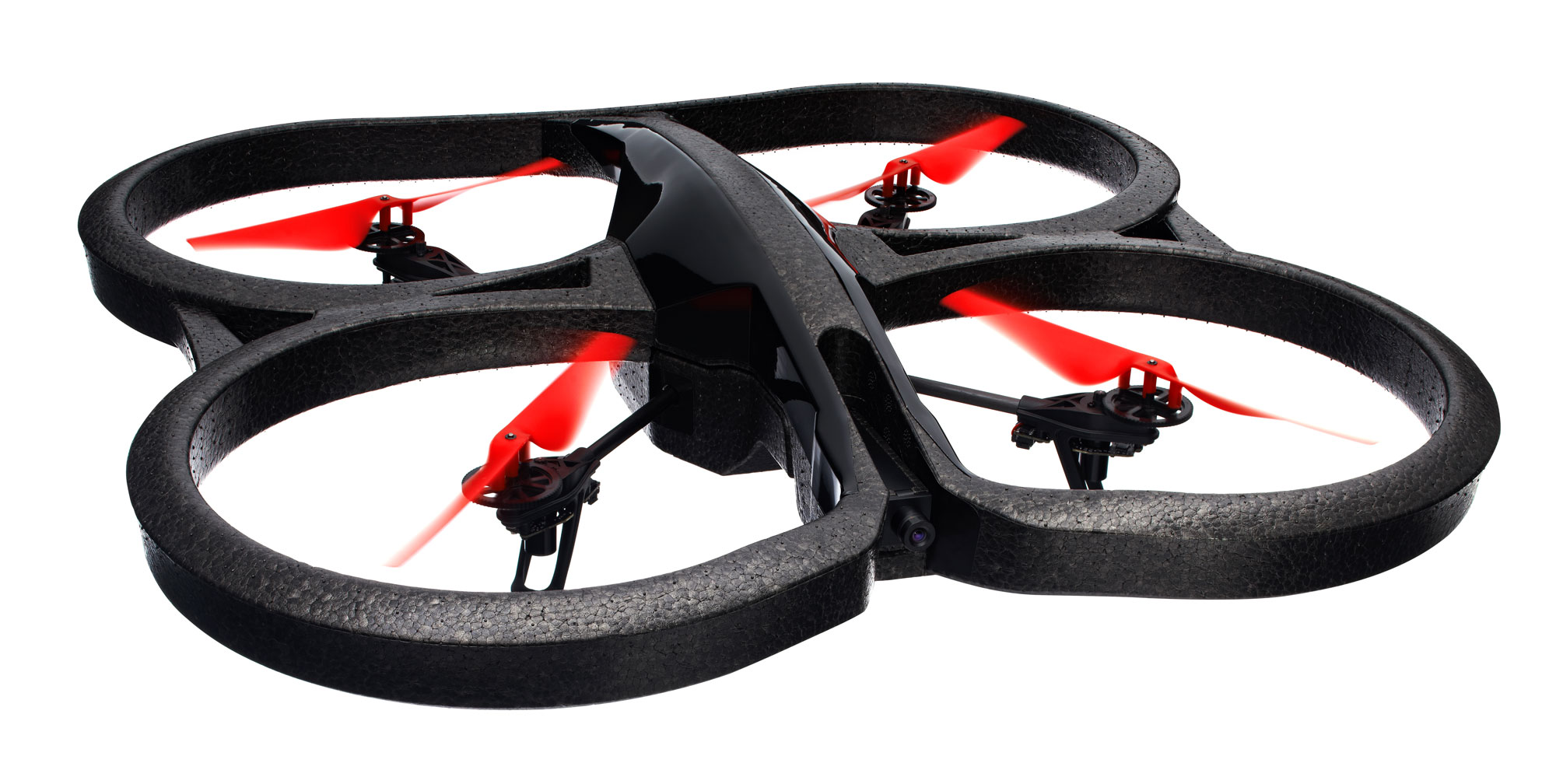 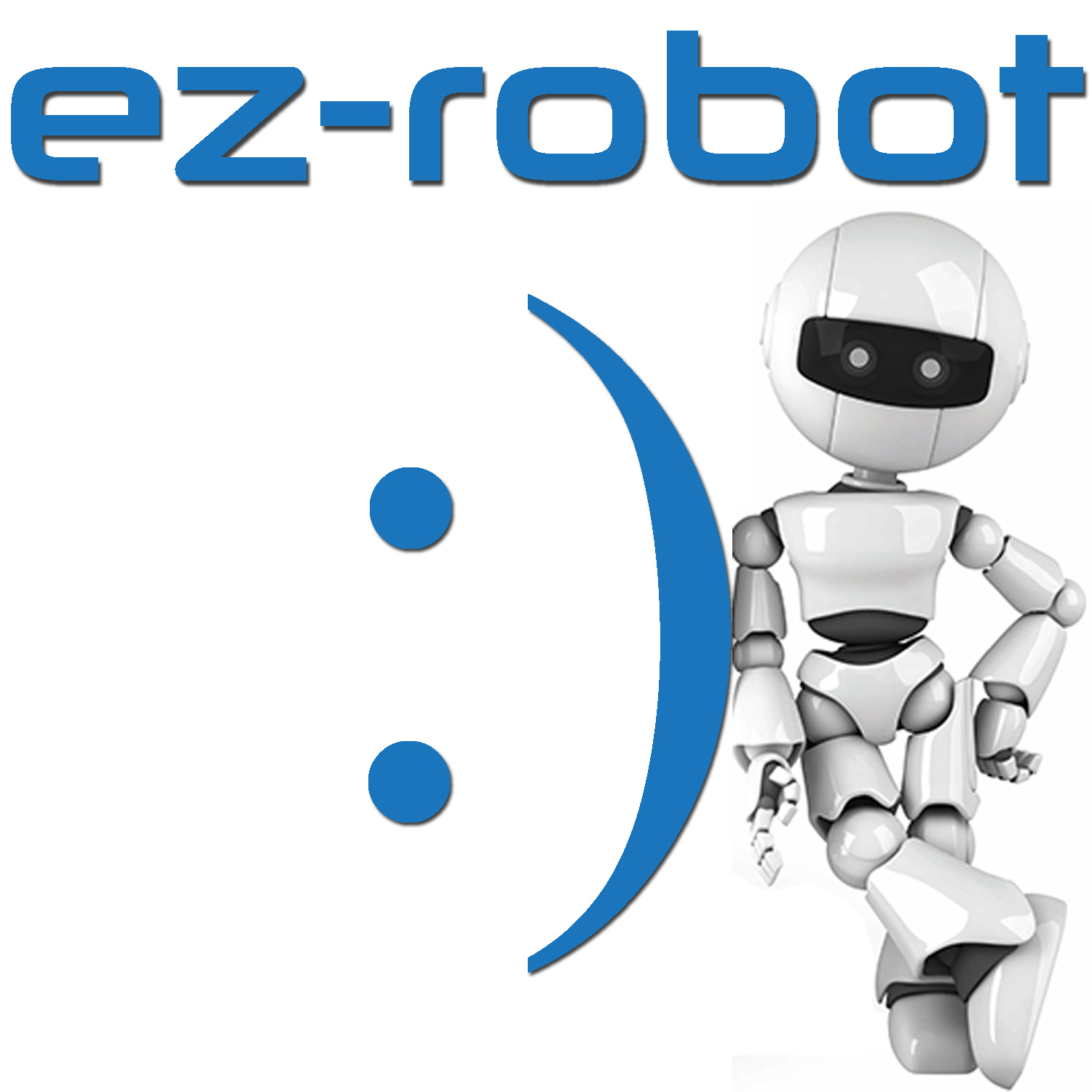 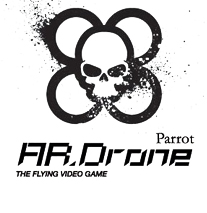 The Parrot AR Drone
Project Phases
High level movement control
Distance based movement control
Fly search patterns and route planning
Object detection and avoidance
Relief mapping
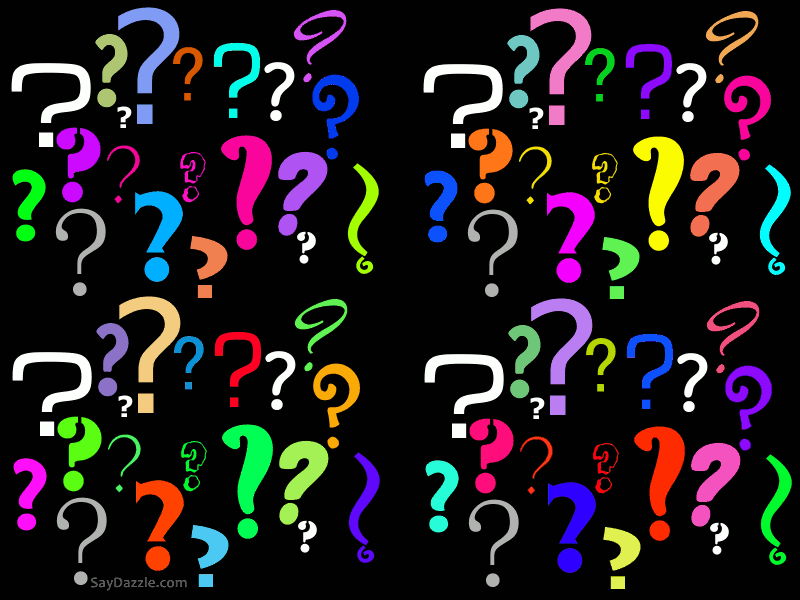